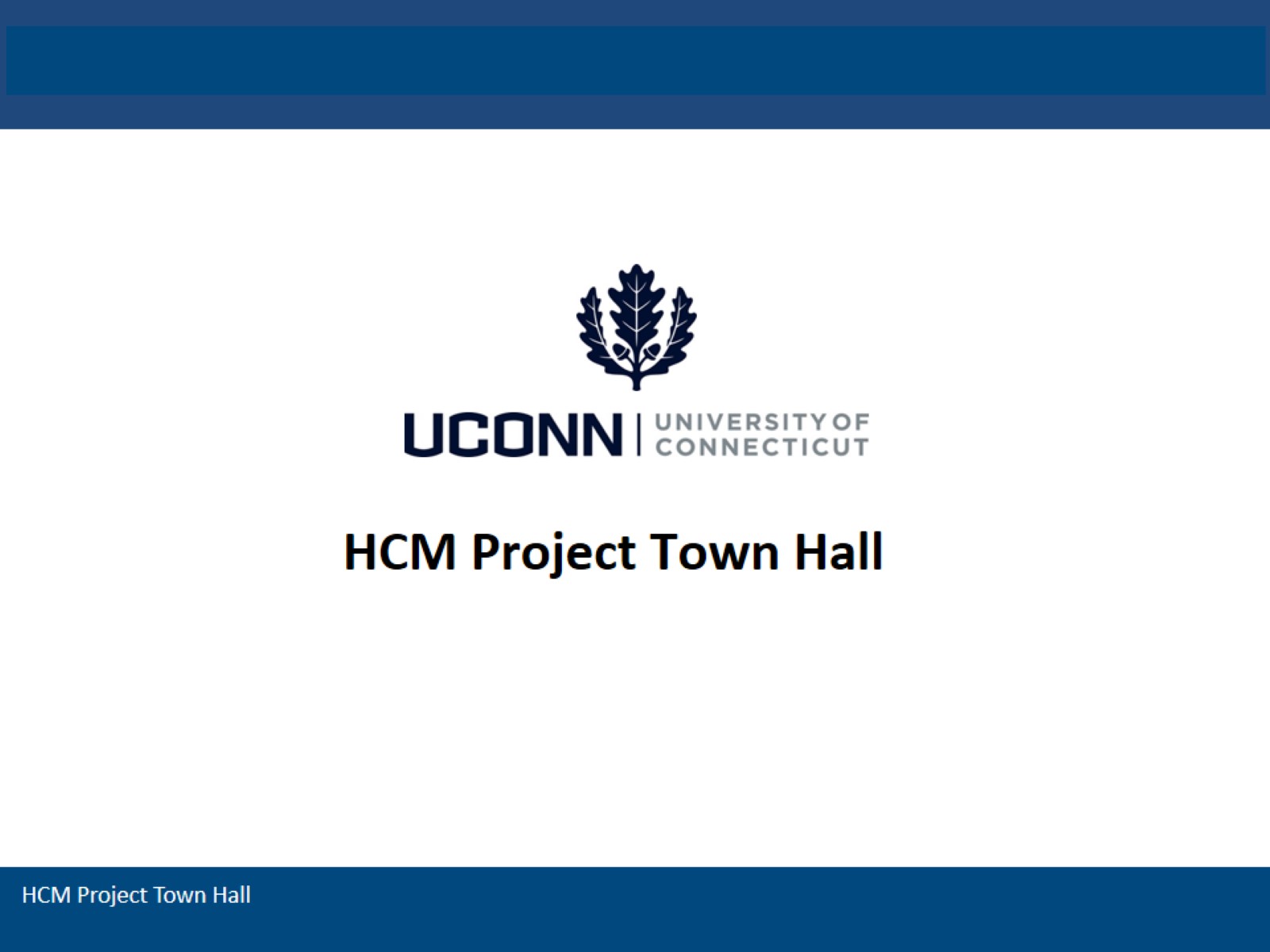 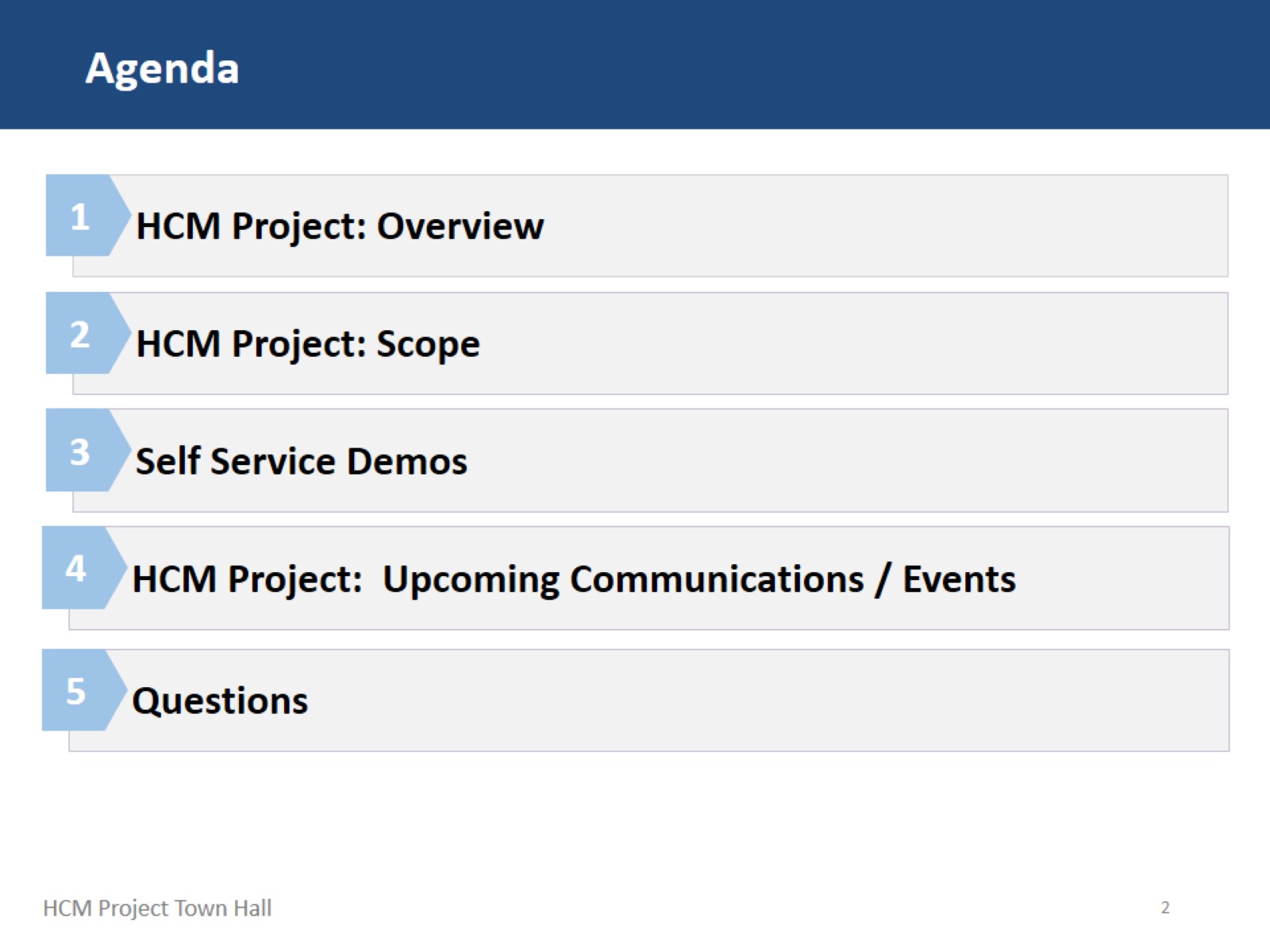 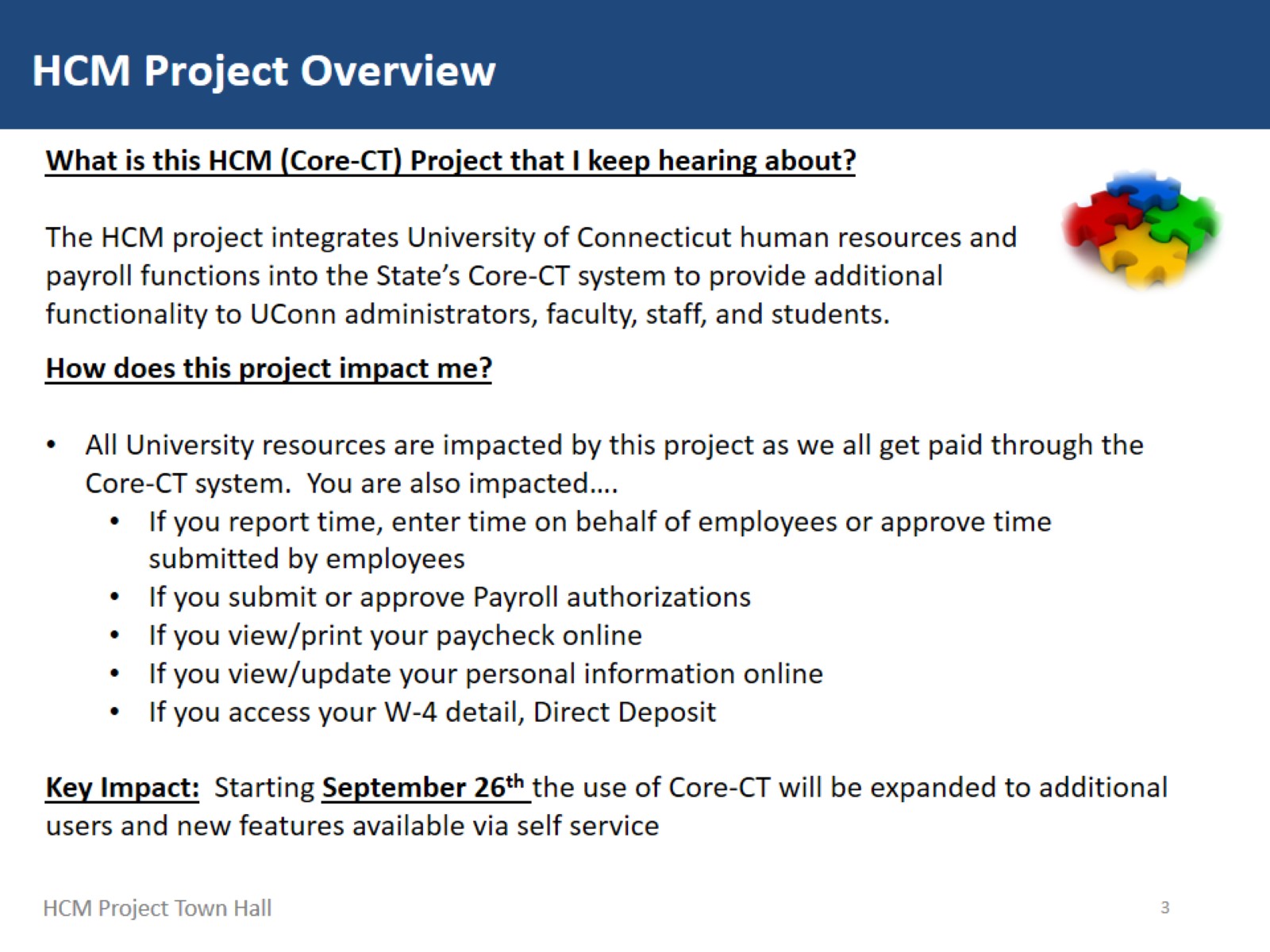 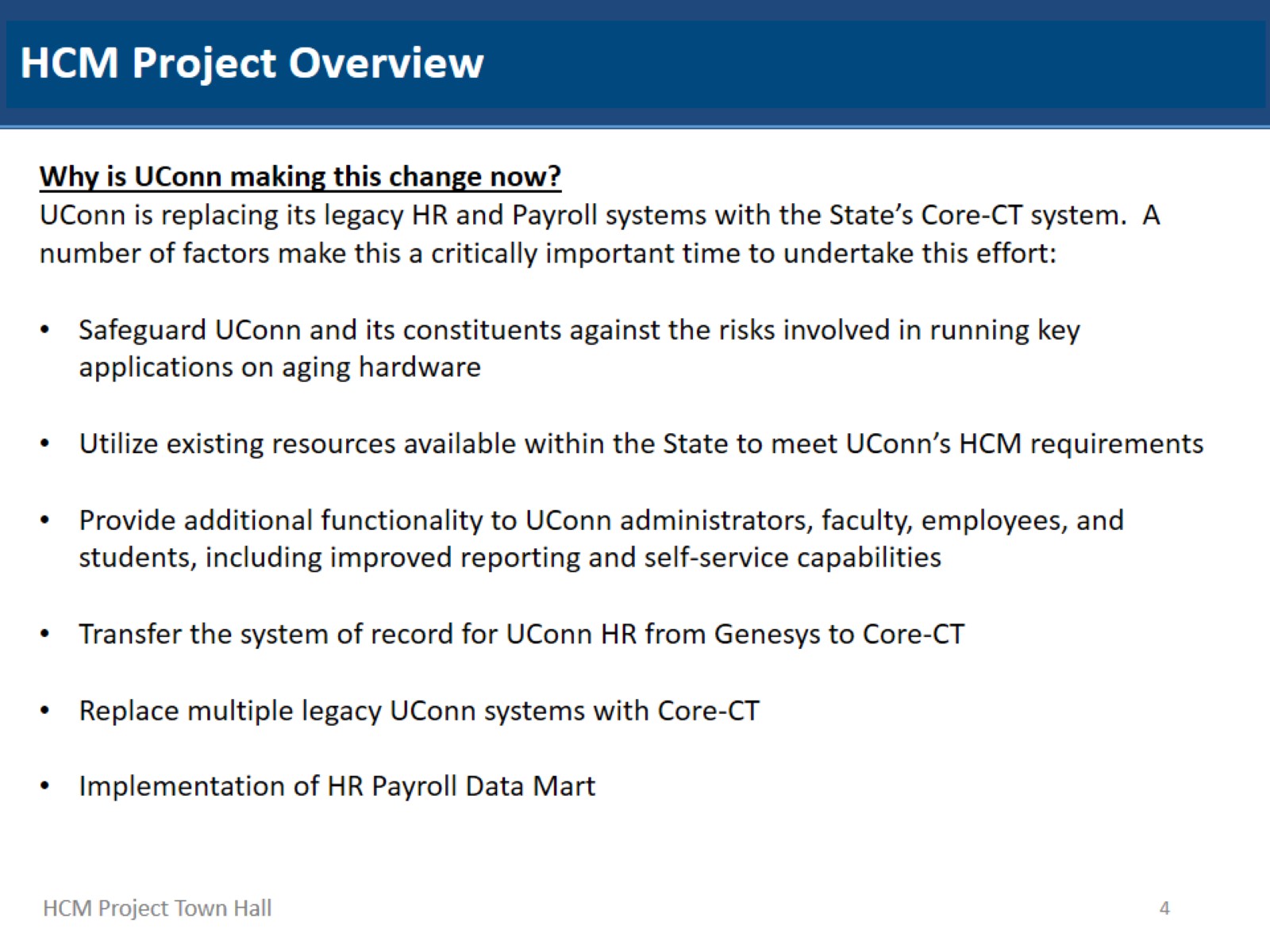 HCM Project Overview
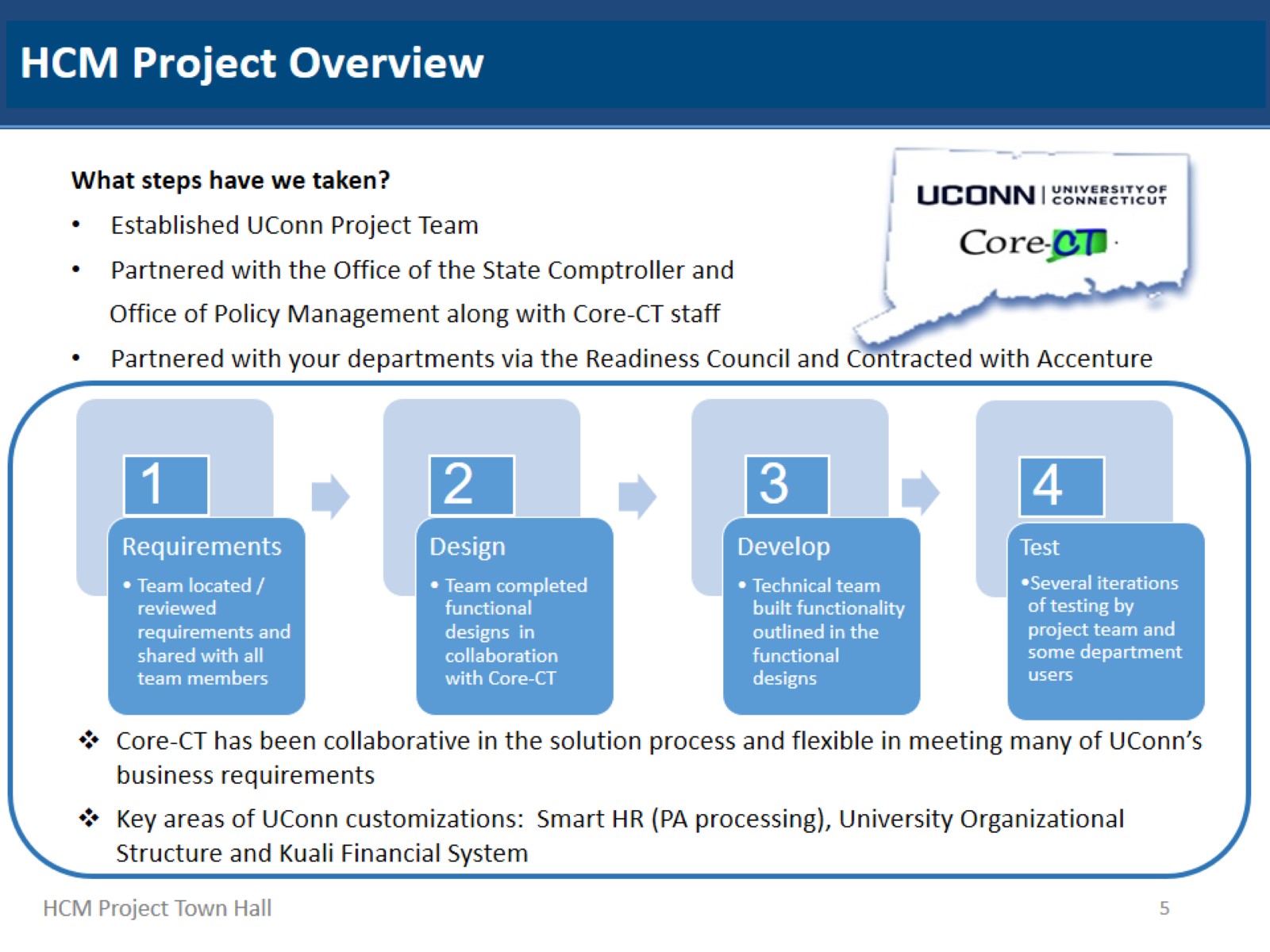 HCM Project Overview
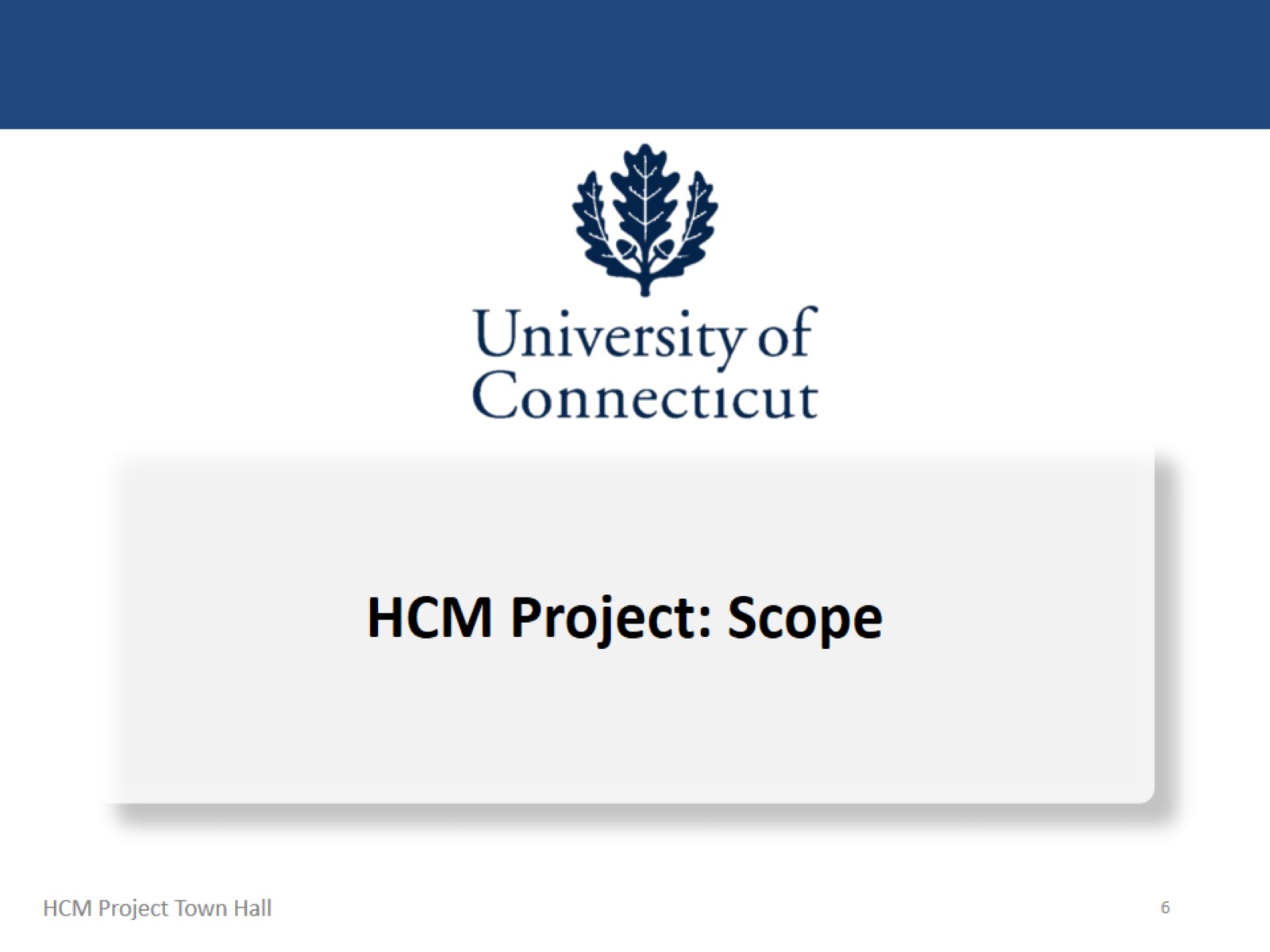 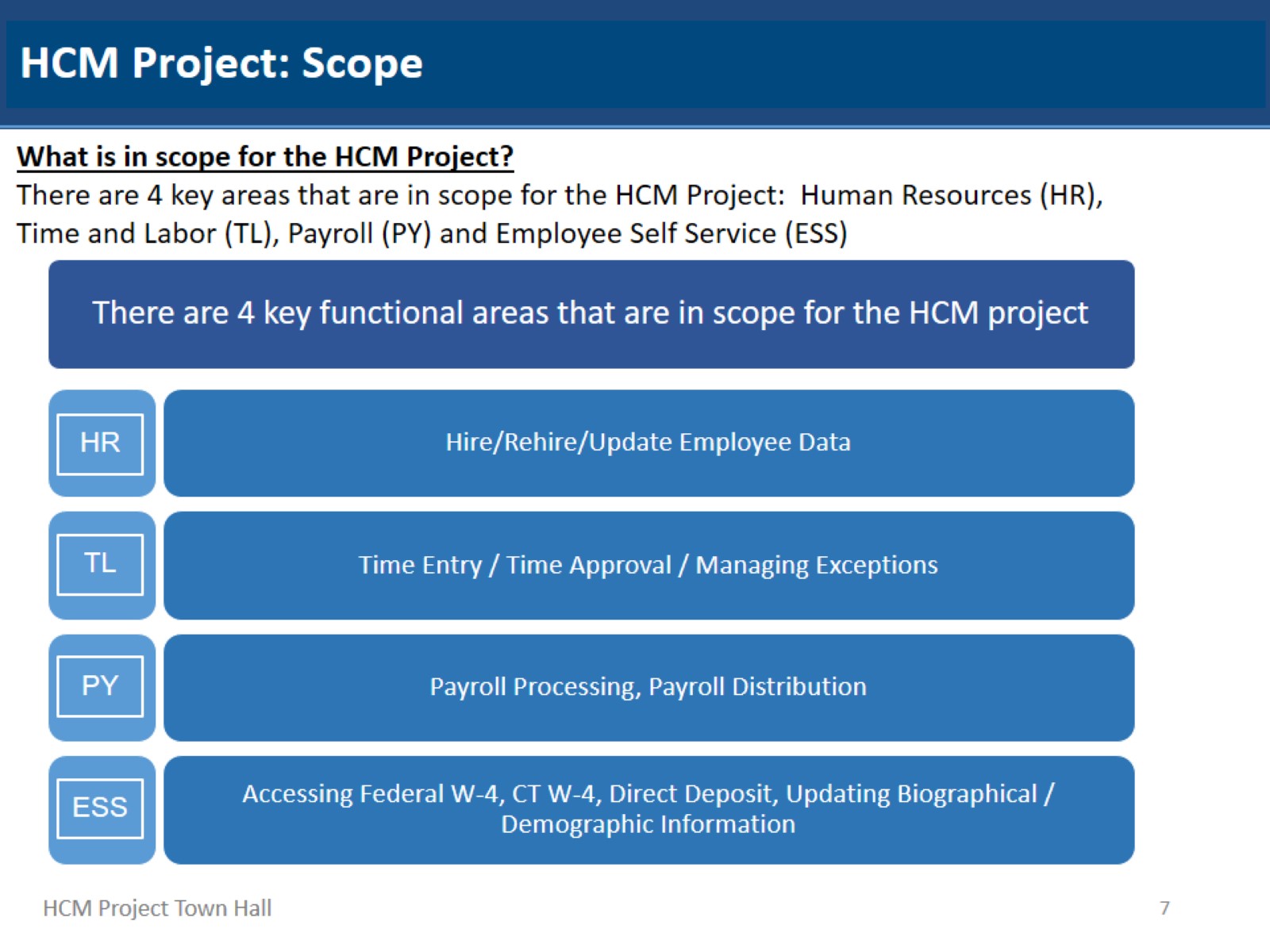 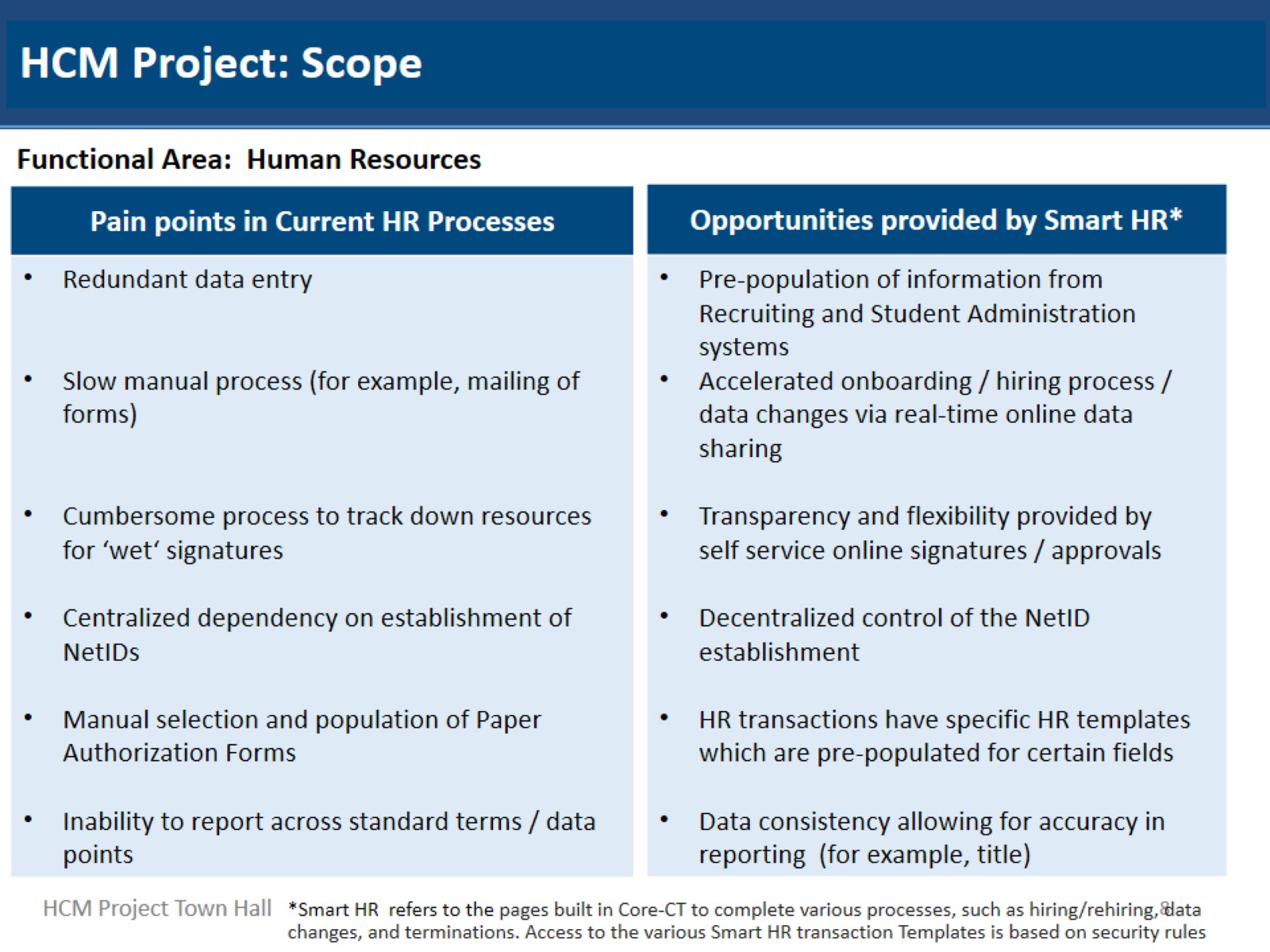 HCM Project: Scope
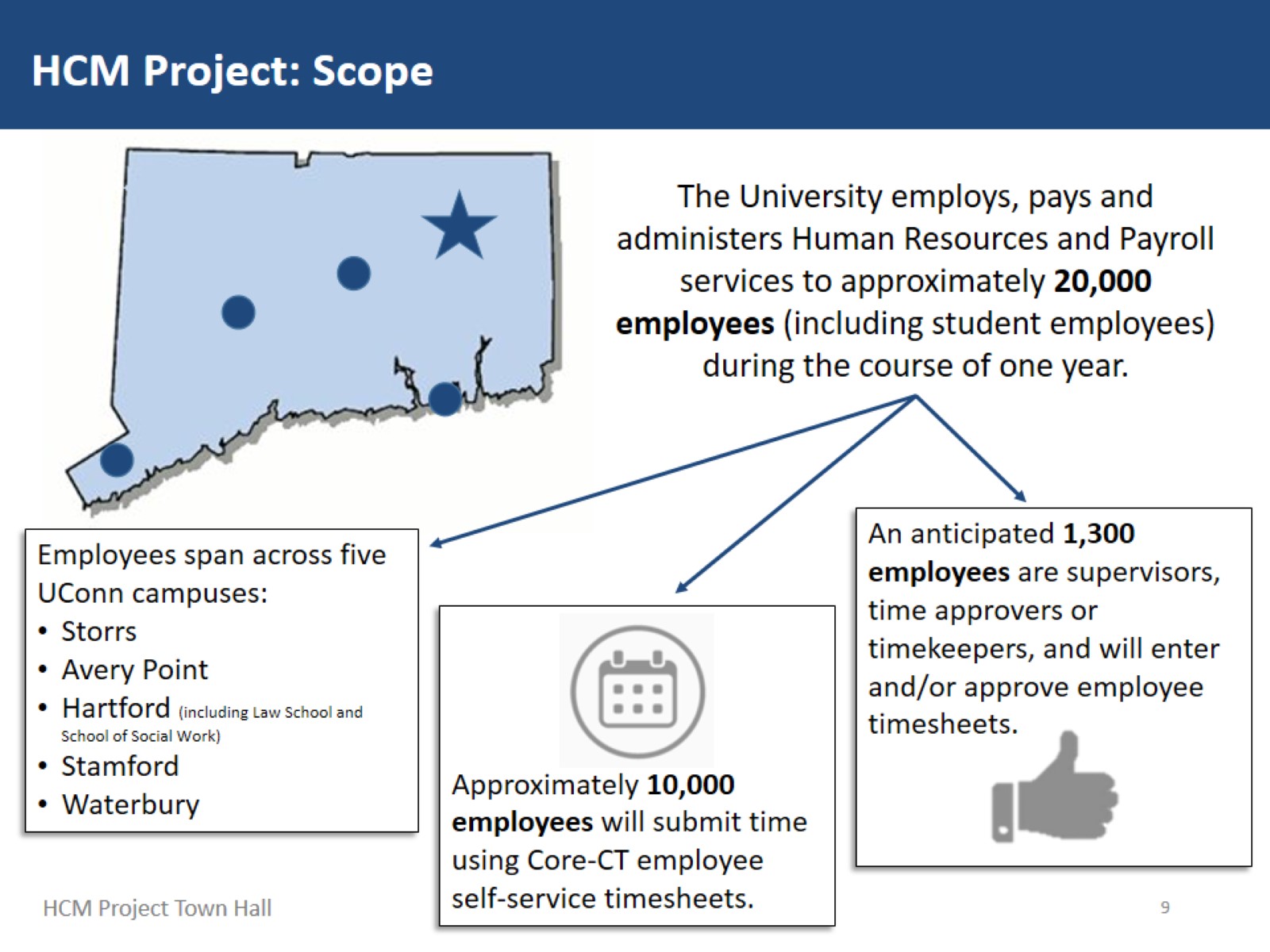 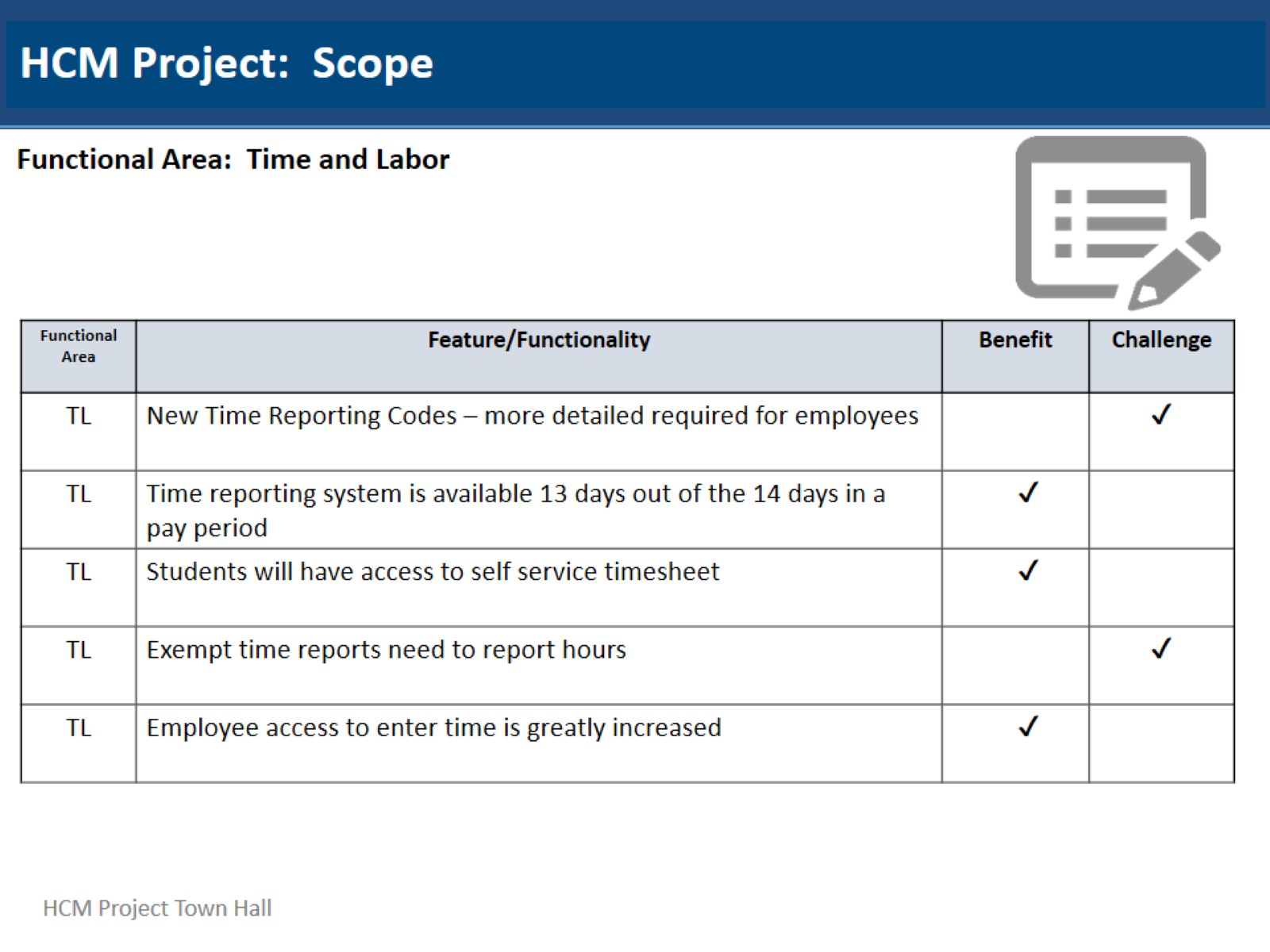 HCM Project:  Scope
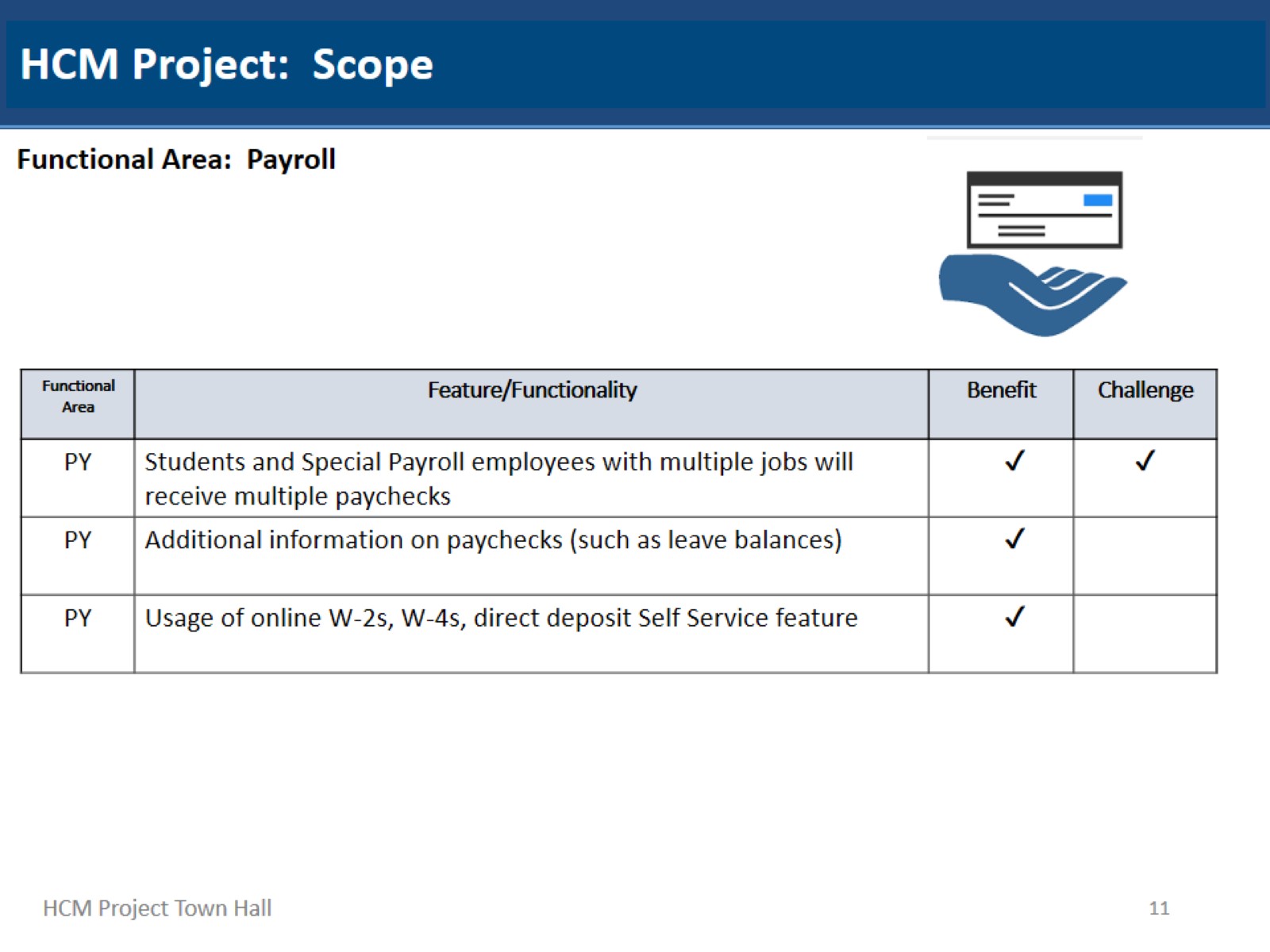 HCM Project:  Scope
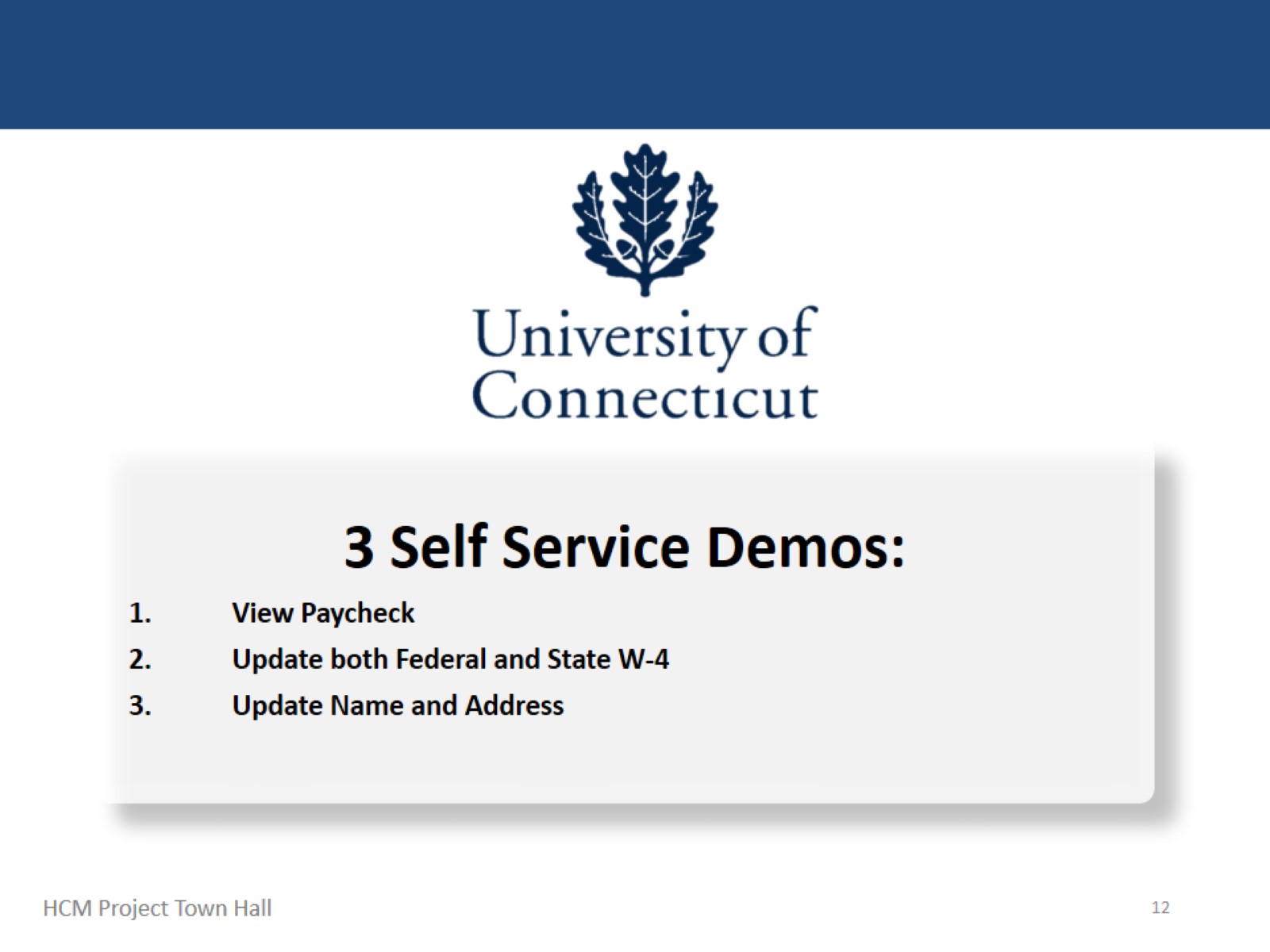 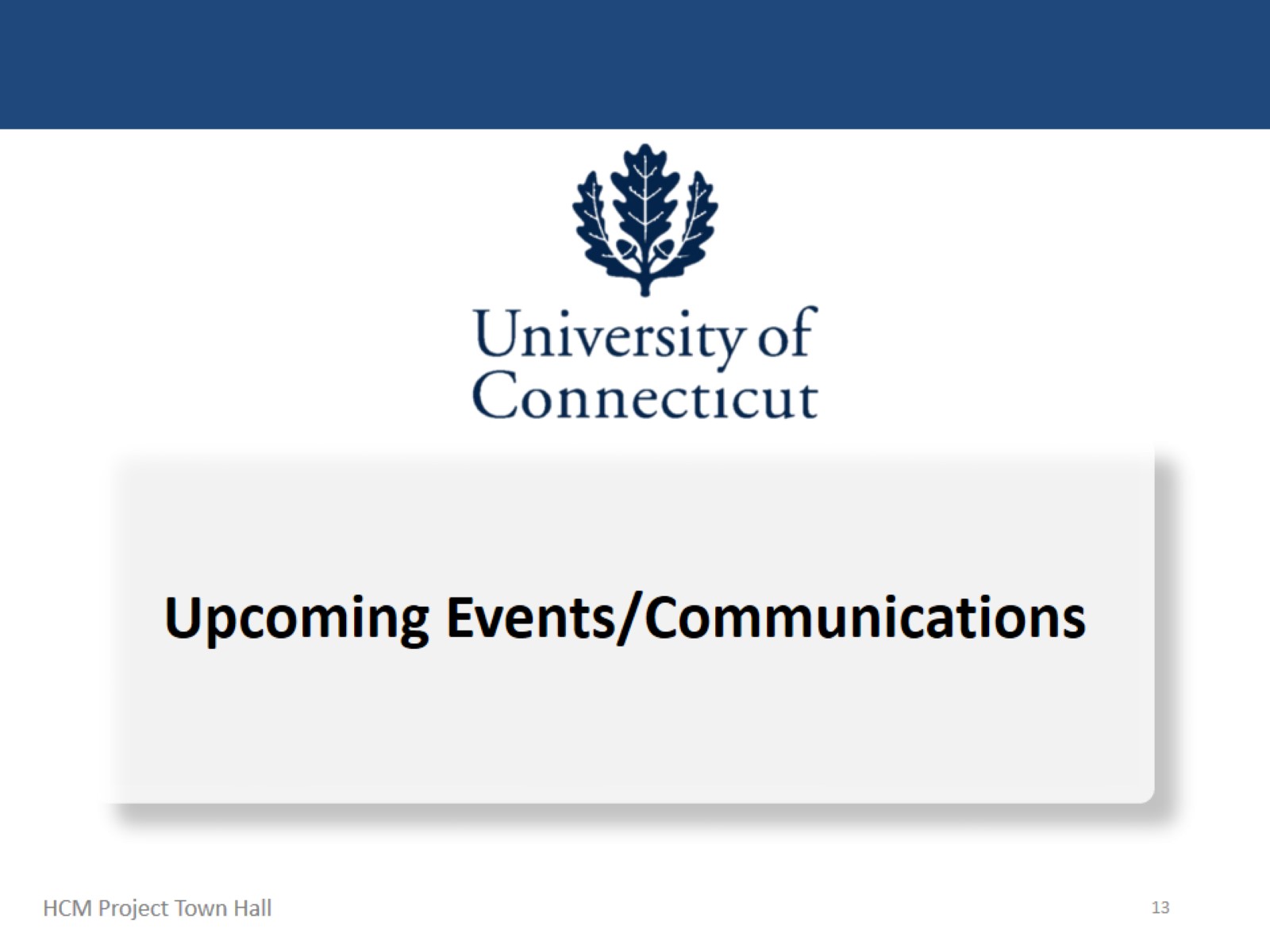 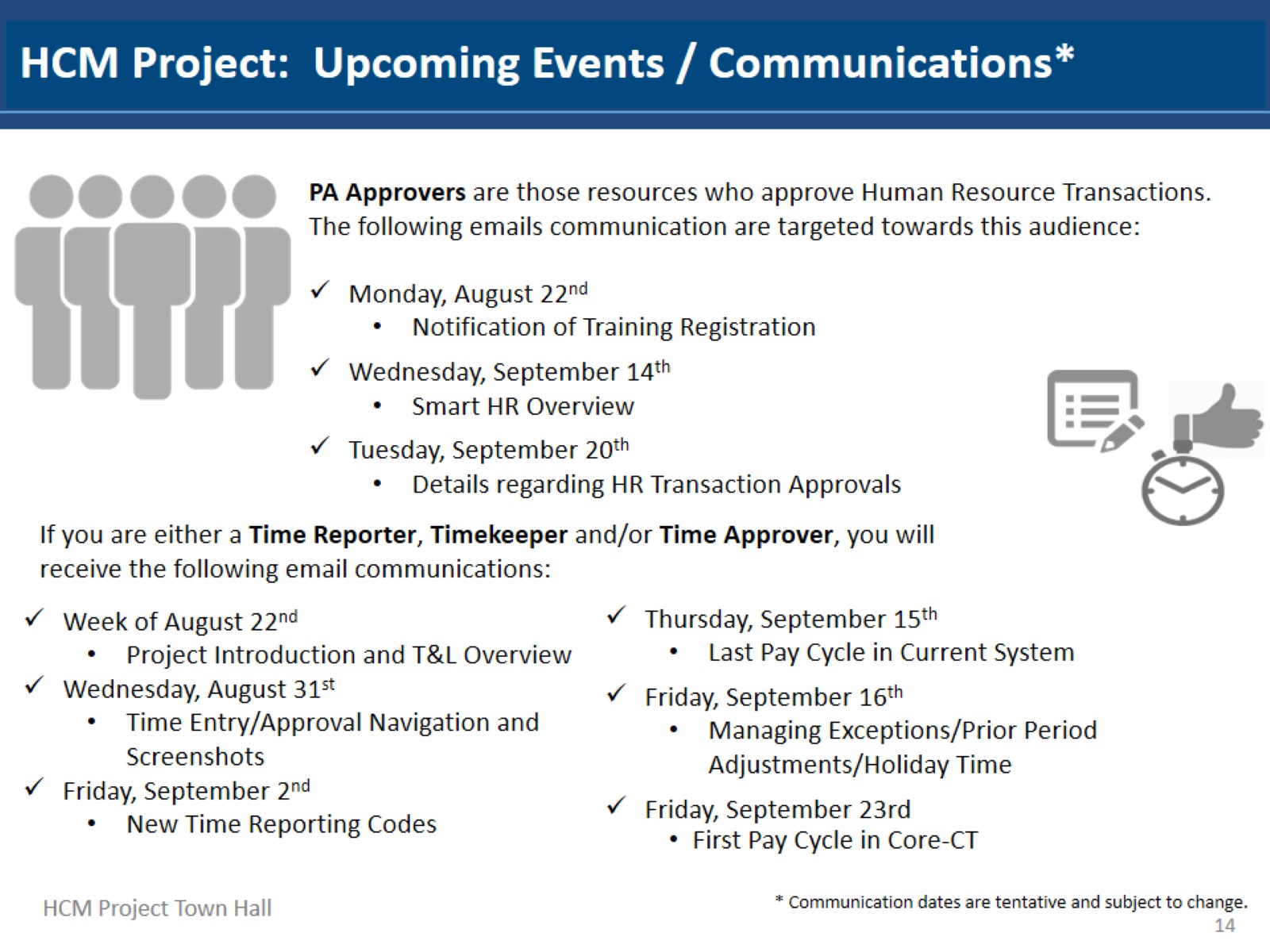 HCM Project:  Upcoming Events / Communications*
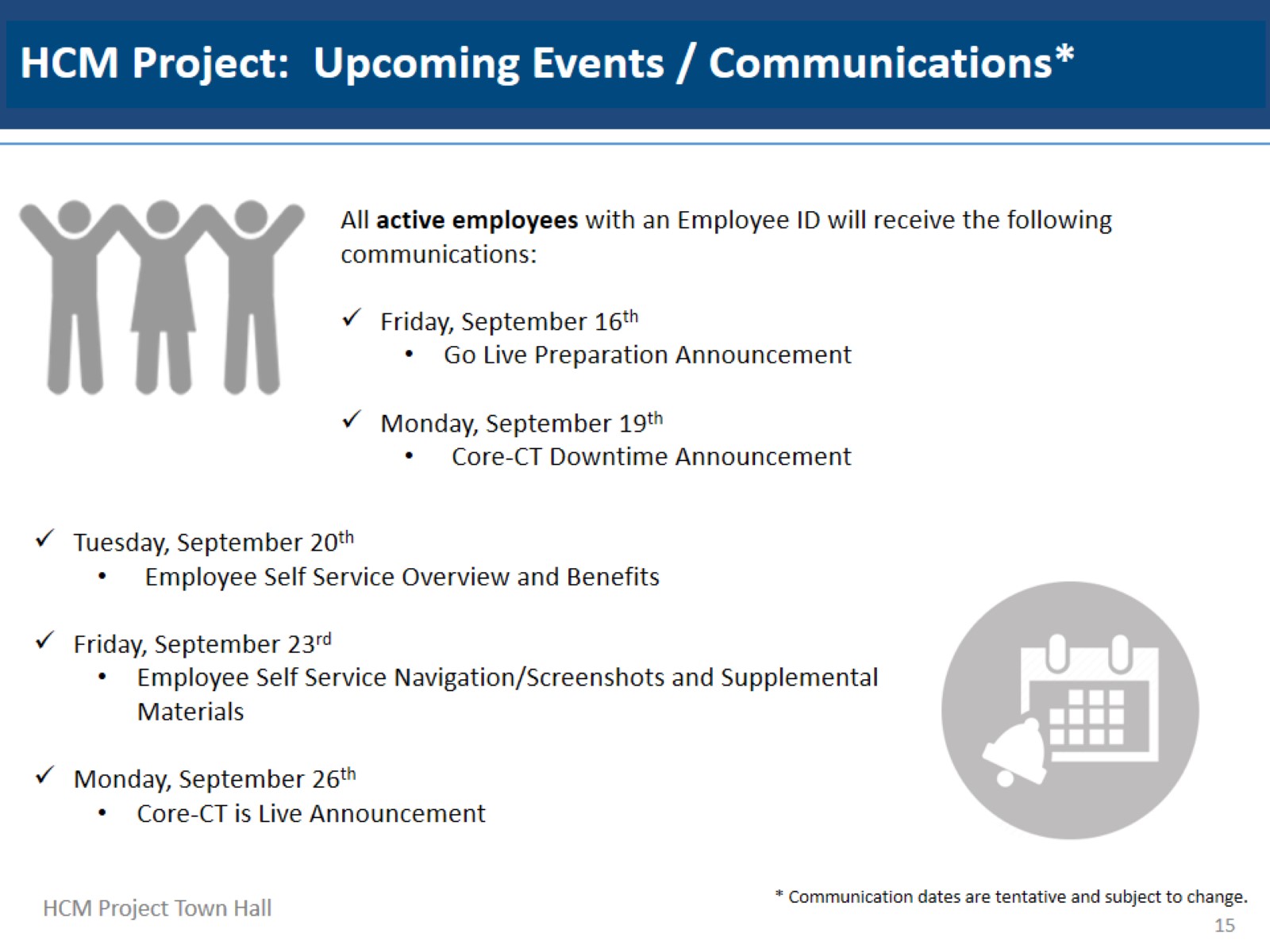 HCM Project:  Upcoming Events / Communications*
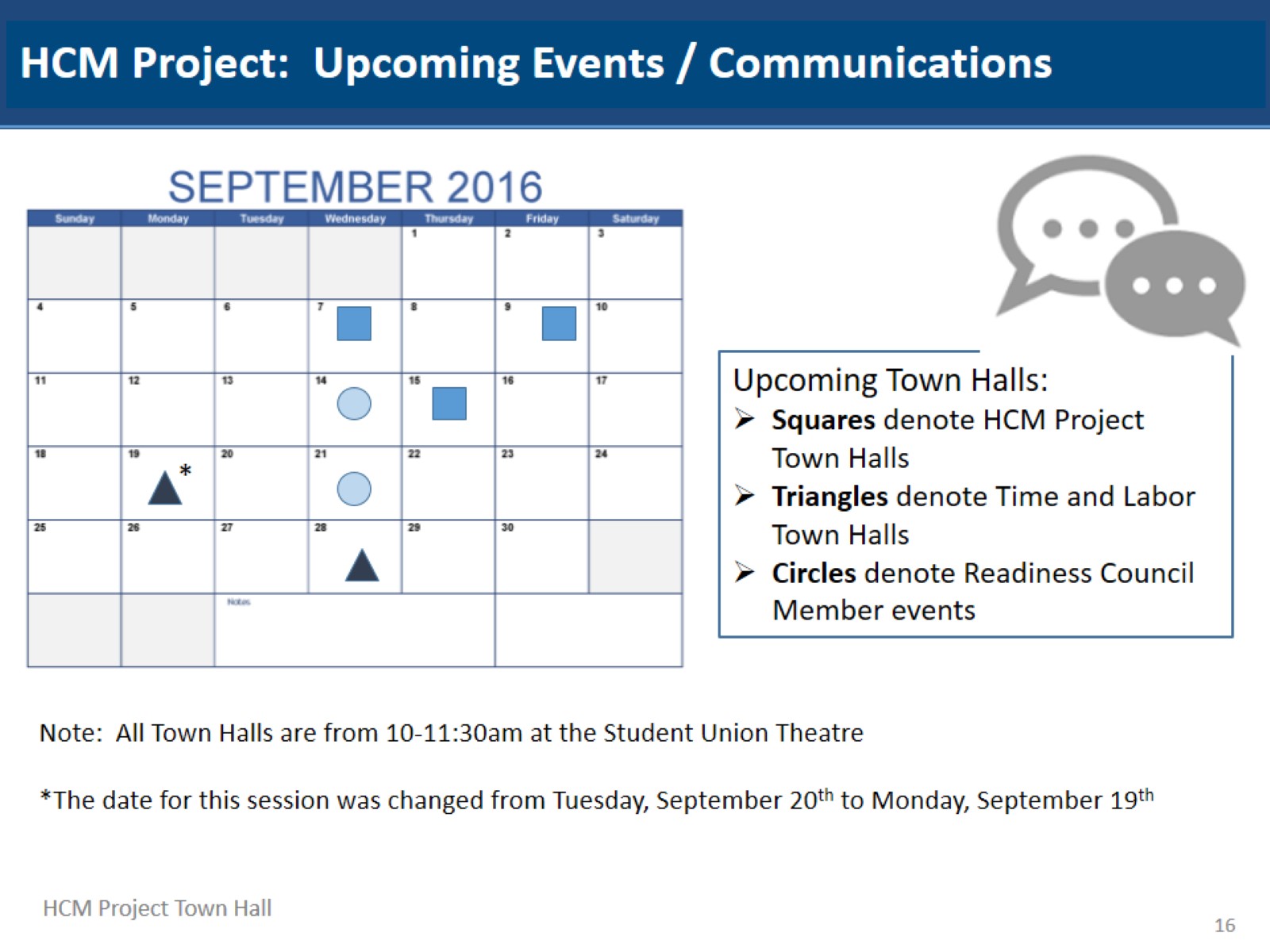 HCM Project:  Upcoming Events / Communications
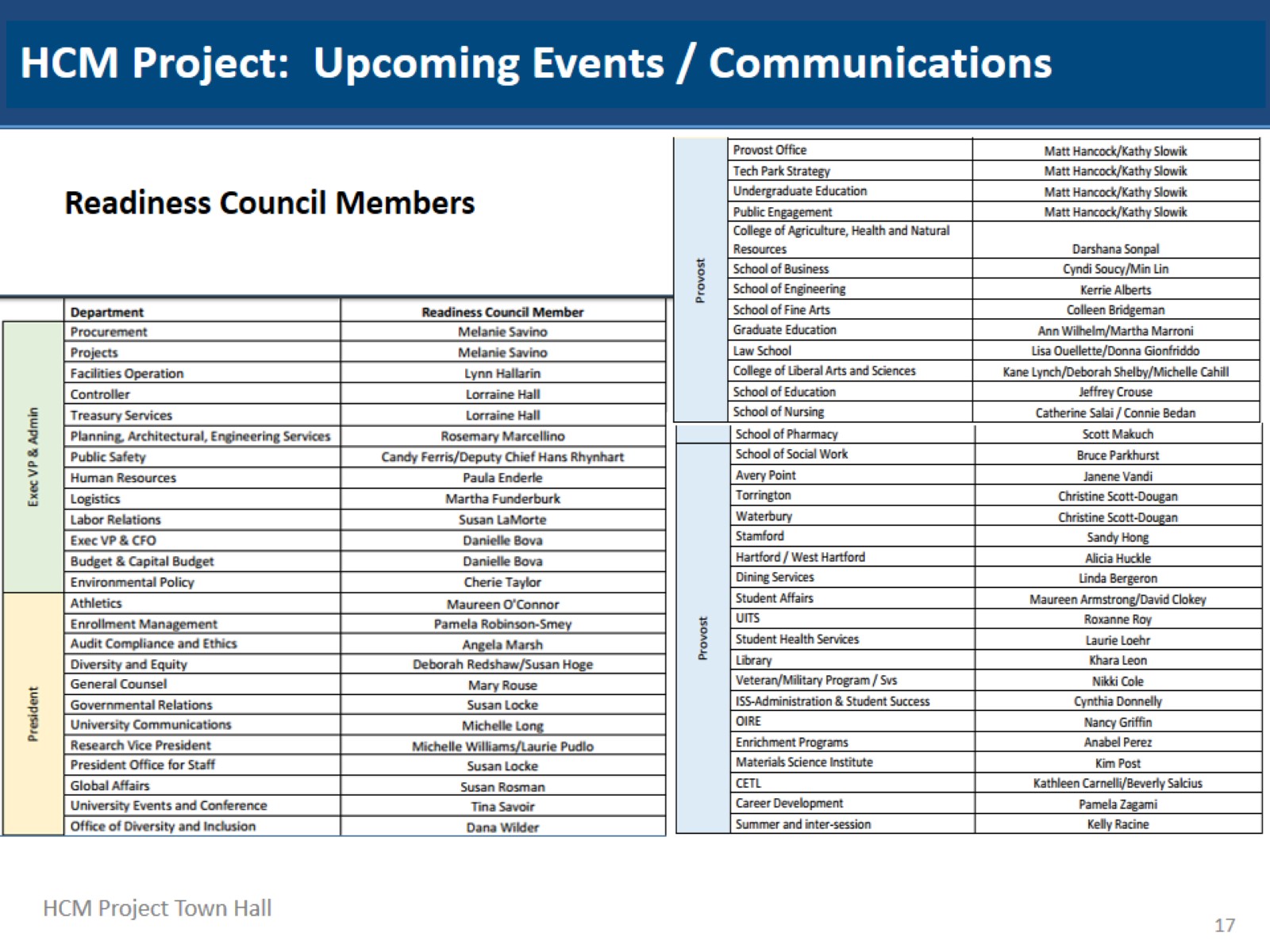 HCM Project:  Upcoming Events / Communications
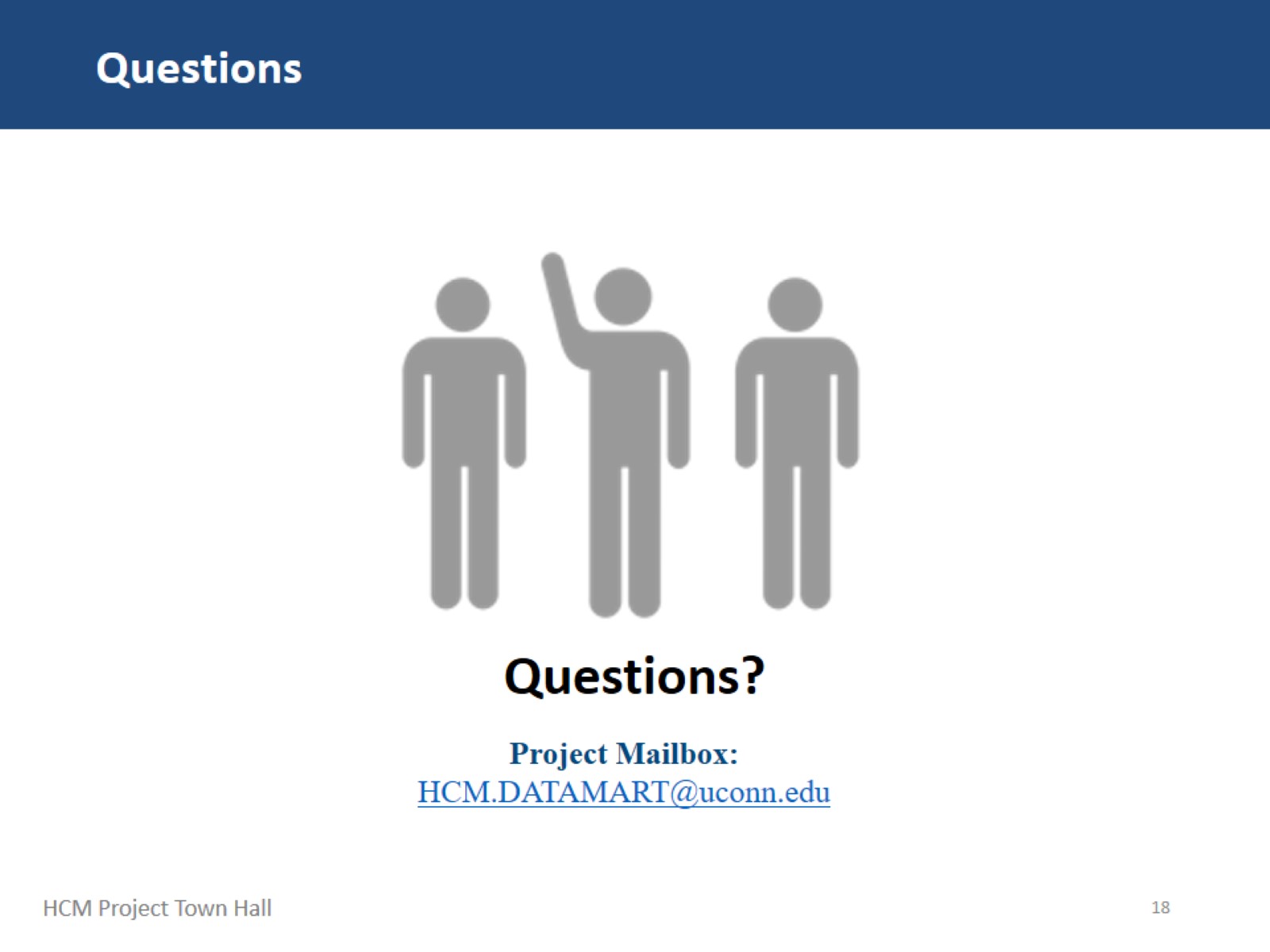